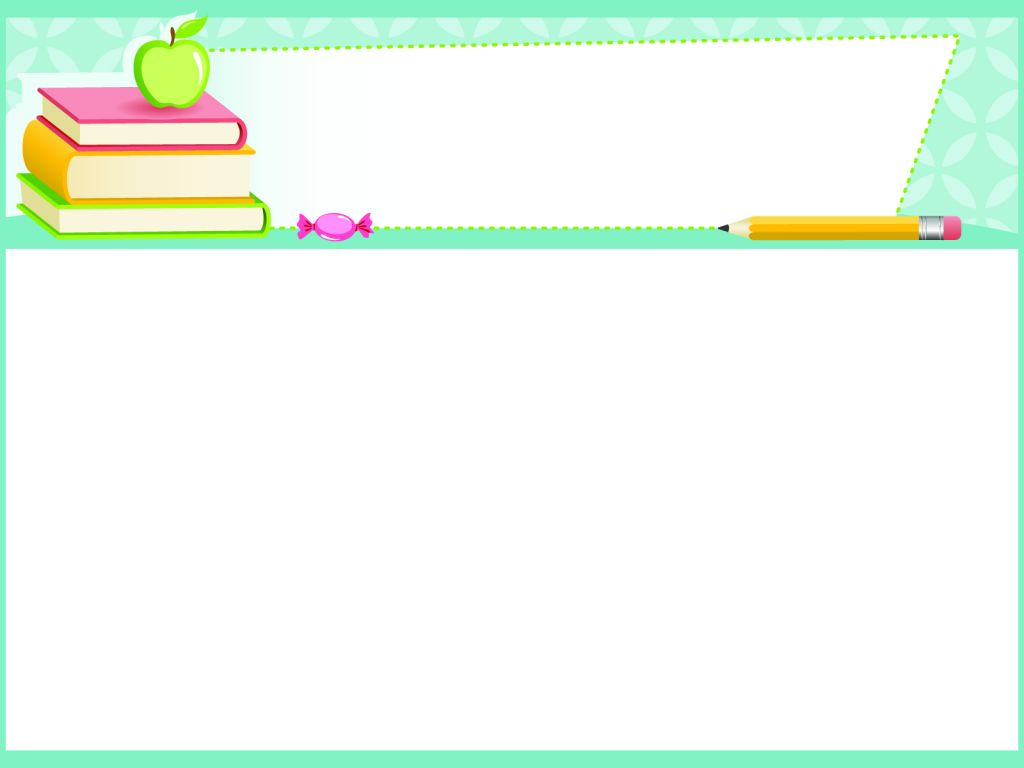 PHÒNG GIÁO DỤC VÀ ĐÀO TẠO…….
TRƯỜNG TIỂU HỌC
CHÀO MỪNG CÁC EM HỌC SINH ĐẾN VỚI  
MÔN: TIN HỌC LỚP 4
Giáo viên:
Năm học: 2023 - 2024
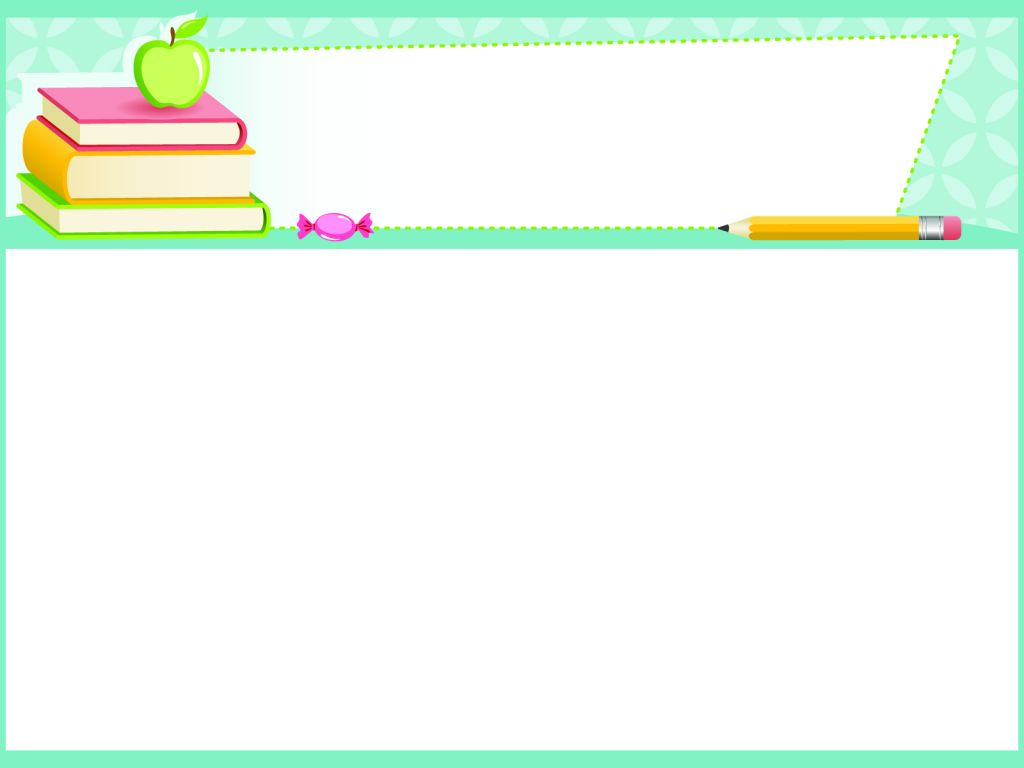 Thứ     ,  ngày    tháng    năm 2023
Tin học
CHỦ ĐỀ 1:
MÁY TÍNH VÀ EM
Bài 7: TẠO BÀI TRÌNH CHIẾU (tiết 2)
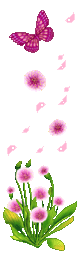 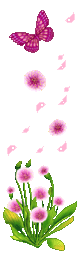 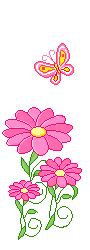 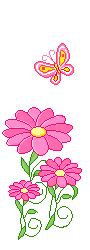 TRÒ CHƠI: TÔI LÀ AI?
1
2
3
HẾT GIỜ
Để có dấu sắcBạn hãy gõ tôi. 			Tôi là ai?
Tôi là: phím S
1
2
3
HẾT GIỜ
Dấu huyền bạn ơiLàm sao để cóCó khó gì đâuGõ tôi đây này. 			Tôi là ai?
Tôi là: phím F
1
2
3
HẾT GIỜ
Bạn ơi dấu nặngPhải gõ phím gì?Chính là tôi đó. 			Tôi là ai?
Tôi là: phím J
1
2
3
HẾT GIỜ
Để có dấu ngãBạn hãy gõ tôi. 			Tôi là ai?
Tôi là: phím X
1
2
3
HẾT GIỜ
R là chữLại gõ thành thanhLà tôi bạn nhé. 						Tôi là ai?
Tôi là: thanh hỏi
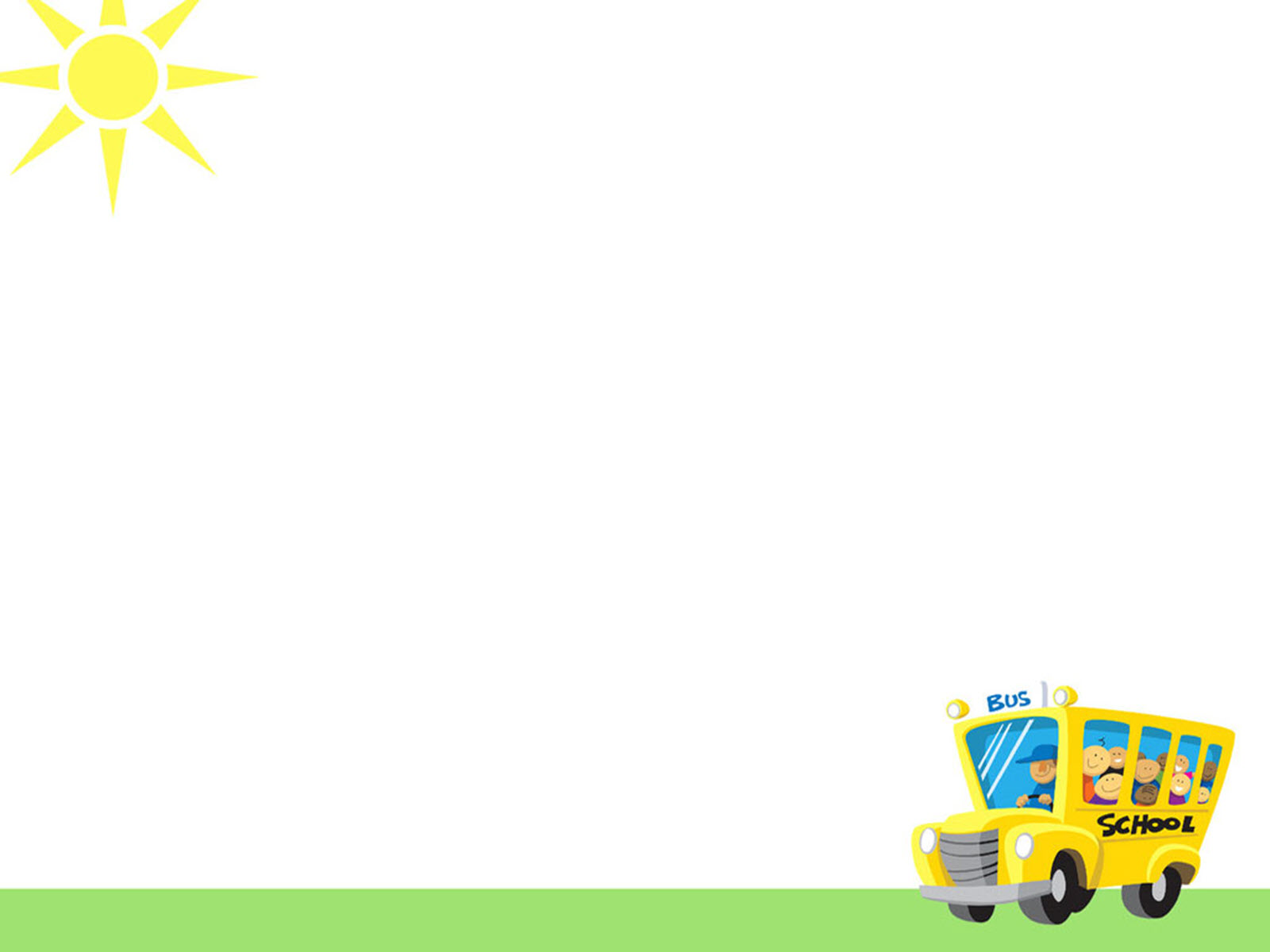 YÊU CẦU CẦN ĐẠT
Sau bài này em sẽ:
Thực hiện được thành thạo việc kích hoạt và ra khỏi phần mềm trình chiếu.
Tạo được tệp trình chiếu đơn giản bằng tiếng Việt có chữ hoa, chữ thường và có ảnh. 
Lưu được tệp vào đúng thư mục theo yêu cầu.
Kiểm tra trên máy tính của mình đã khởi động phần mềm Unikey chưa?
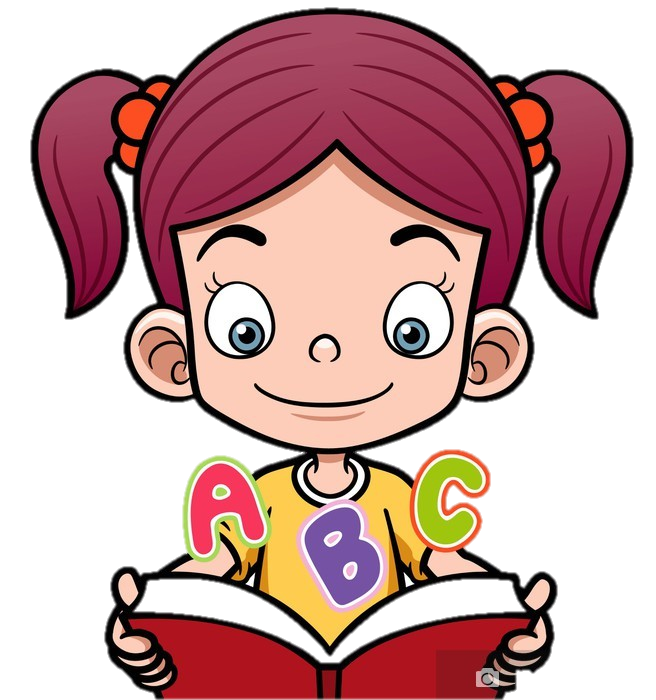 10
2. THỰC HÀNH TẠO VĂN BẢN TRÊN TRANG CHIẾU
NHIỆM VỤ:  Em hãy thực hiện các yêu cầu sau: 
a) Tạo bài trình chiếu có chủ đề giới thiệu về cảnh đẹp ở địa phương em với gợi ý sau:
b) Lưu tệp trình chiếu vào thư mục của em đã tạo ở Bài 5 và thoát khỏi phần mềm.
Hướng dẫn: 
                      a) Để tạo bài trình chiếu em làm như sau:
Bước 1: Khởi động phần mềm trình chiếu.
Bước 2: Tạo bốn trang chiếu, gõ nội dung và chèn thêm ảnh.
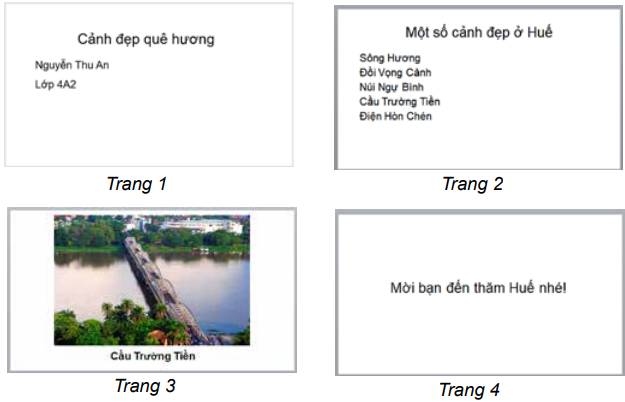 Hình 26. Các trang chiếu minh hoạ
b) Lưu tệp trình chiếu vào thư mục và thoát khỏi phần mềm.
Bước 1: Lưu tệp trình chiếu vào thư mục của em. Sau đây minh hoạ cách bạn An lưu tệp Canh dep que huong vào thư mục Thu An.
Chọn lệnh Save trong bảng chọn File. Cửa sổ Save as hiện ra tương tự như sau:
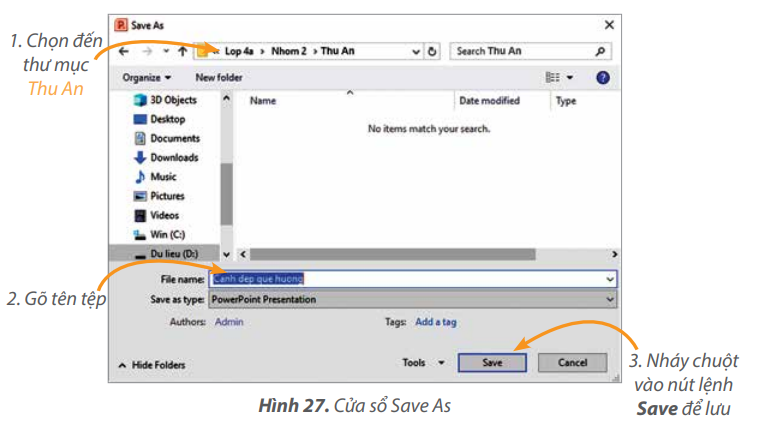 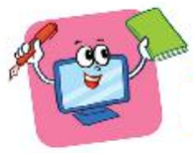 LUYỆN TẬP
1. Để có từ khiêm tốn, em sẽ gõ như thế nào theo kiểu Telex?
A. khieem toons          						  B. khiem toonr         
C. khieem toonr     							  D. khieem toonf
2. Em hãy tạo bốn trang chiếu với chủ đề giới thiệu trường em theo gợi ý sau:
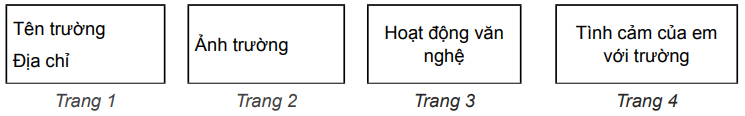 Lưu tệp với tên Truong em vào thư mục của em đã tạo từ Bài 5.
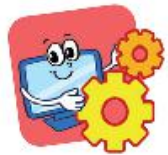 VẬN DỤNG
Em hãy tạo bài trình chiếu gồm 4 trang để giới thiệu về môn thể thao mà em yêu thích theo gợi ý sau:
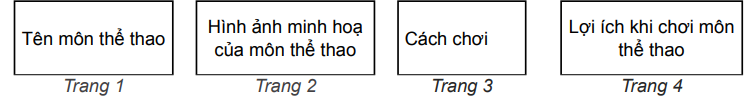 Lưu tệp với tên The thao vào thư mục của em đã tạo từ Bài 5.